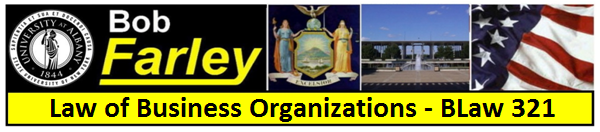 Sorry

Week Eight has only two sets of PowerPoint slides.

Please go to Lecture PowerPoint 08A and 08B at:

http://www.bobfarley.us/0300lawclasses/315businesslaw/pp08A.pptx

and

http://www.bobfarley.us/0300lawclasses/315businesslaw/pp08B.pptx